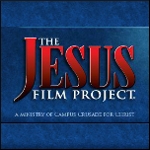 Защото Бог толкова възлюби света, 
че даде Своя Единороден Син, 
за да не погине ни един, който вярва в Него, 
но да има вечен живот
Евангелие от Йоан 3:16
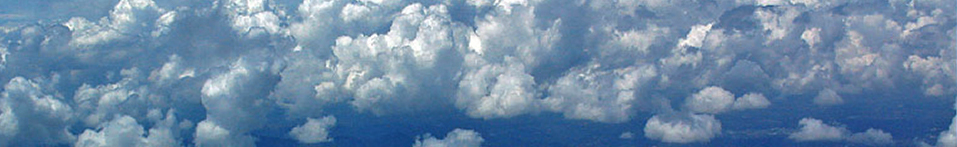 Филмът
ИСУС